به نام خداوند لوح و قلم
بررسی اختلافات کارگری و کارفرمایی
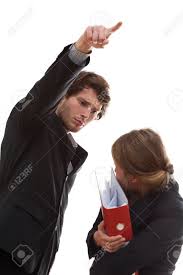 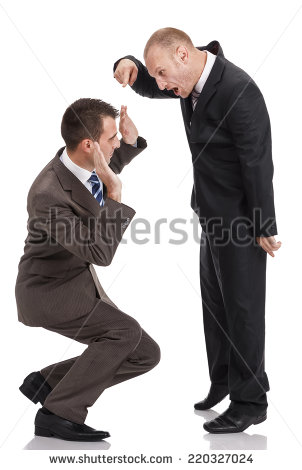 http://injection.blog.ir                      s.ehsan.karimi@gmail.com
کارگر کسی است که به هر عنوان در مقابل دریافت حق السعی اعم از مزد، سهم سود و سایر مزایا به درخواست کارفرما کار میکند.(ماده 2 – قانون کار جمهوری اسلامی ایران)
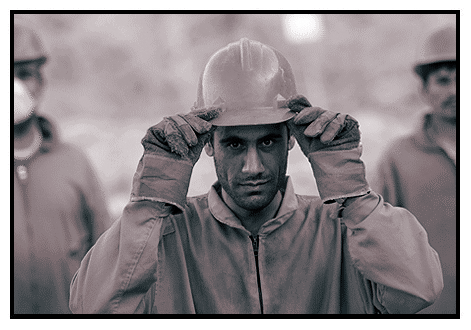 http://injection.blog.ir                      s.ehsan.karimi@gmail.com
شخصی است حقیقی یا حقوقی که کارگر به درخواست و به حساب او در مقابل دریافت حق السعی کار میکند مدیران و مسئولان و به طور عموم کلیه کسانی که عهده دار اداره کارگاه هستند نماینده کارفرما محسوب میشوند و کارفرما مسئول کلیه تعهداتی است که نمایندگان مذکور در قبال کارگر به عهده میگیرند در صورتی که نماینده کارفرما خارج از اختیارات خود تعهدی بنماید و کارفرما آنرا نپذیرد در مقابل کارفرما ضامن است.

(ماده 3-قانون کار جمهوری اسلامی ایران)
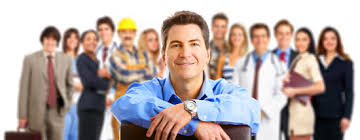 http://injection.blog.ir                      s.ehsan.karimi@gmail.com
مباحث اجتماعی و دلایل طرح دعوا و اختلاف
امنیت شغلی > احساس امنیت Feeling security

مشارکت و همکاری کارگر و کارفرما > مشارکت Participation

اعتماد بین اشخاص > اعتماد Trust

عقاید قالب (تصورات کلیشه ای) > عقاید قالبی stereotypes
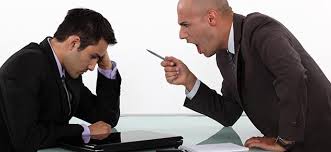 http://injection.blog.ir                      s.ehsan.karimi@gmail.com
نظریه های تعارض
1- تعارض عبارت از جریانی مخرب است ، هرچه خلاف نظم بوده و تهدیدی بر علیه ثبات موجود باشد یک مشکل تلقی میشود و باید ازبین برده شود پس تعارض باید سرکوب شود.

2- وضع موجود یک مشکل است و هرنوع تعارض و برخوردی برای تغییر شرایط موجود قابل قبول است.

3- تعارض میتواند عاملی جهت تقویت وضع موجود باشد.
تعارض وسیله ای برای ایجاد توازن قدرت
http://injection.blog.ir                      s.ehsan.karimi@gmail.com
اختلافات ناشی از روابط صنعتی و تاثیرات آن بر محیط کار
منشا اکثر اختلا فات عدم رعایت تعهدات از سوی طرفین است
http://injection.blog.ir                      s.ehsan.karimi@gmail.com
آثار مثبت اختلاف بر محیط کار
http://injection.blog.ir                      s.ehsan.karimi@gmail.com
آثار منفی اختلاف بر محیط کار
ایجاد اختلال در سیستم پرداخت به کارگران از طریق کارفرما
کاهش در میزان تولید
افزایش هزینه تولید و به دنبال آن افزایش قیمتها
کاهش تقاضا
کاهش عرضه
کاهش نرخ اشتغال بر افزایش بیکاری
کاهش سرمایه گذاری
کاهش در نرخ توسعه
انواع اختلافات در روابط کار
http://injection.blog.ir                      s.ehsan.karimi@gmail.com
مراجع حل اختلاف
در ایران ، رسیدگی به اختلافات فردی و جمعی کار، به عهده مراجع حل اختلاف کارگری و کارفرمایی است
روش قضایی
روش صنفی و غیرقضایی
نکاتی که در رسیدگی به اختلافات ناشی از روابط کار باید به آنها توجه کرد
رسیدگی به اختلافات باید بدون تشریفات،معقول و به دوراز جنجال های سیاسی و مطبوعاتی باشد.
تا حدامکان رسیدگی با سرعت انجام گیرد.
برای کارگر هزینه ای دربر نداشته باشد.
سعی شود به اختلافات در مرجع خاص متشکل از نمایندگان کارگر، کارفرما و دولت صورت گیرد.
نمایندگان کارگران و کارفرمایان و یا سازمان های صنفی آنها، به تساوی در نظام حل اختلاف شرکت داشته باشند.
http://injection.blog.ir                      s.ehsan.karimi@gmail.com
مراجع حل اختلاف در ایران
مراحل حل اختلاف فردی کارگر
1-شورای سازش
2-هیئت تشخیص
3-هیئت حل اختلاف
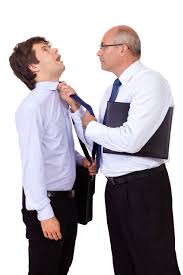 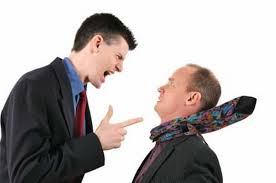 http://injection.blog.ir                      s.ehsan.karimi@gmail.com
نفرات تشکیل دهنده هیئت حل اختلاف
سه نفر نماینده دولت مرکب از مدیر کل امور اجتماعی،فرماندار،رییس دادگستری محل یا نمایندگان آنان.
سه نفر نماینده کارگران به انتخاب کانون هماهنگی شوراهای اسلامی کار استان یا کانون.
انجمن های صنفی یا مجمع نمایندگان واحدهای منطقه.
سه نفر نماینده کارفرمایان به انتخاب مدیران واحدهای منطقه.
http://injection.blog.ir                      s.ehsan.karimi@gmail.com
مراحل حل اختلاف جمعی کار
هیئت تشخیص
هیئت حل اختلاف
هیئت وزیران
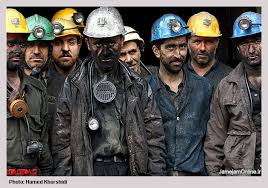 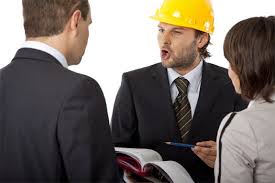 http://injection.blog.ir                      s.ehsan.karimi@gmail.com
نقاط ضعف روش رسیدگی به اختلافات کارگری در ایران
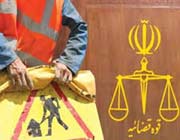 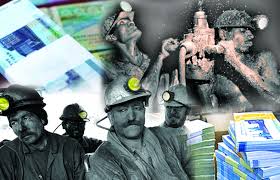 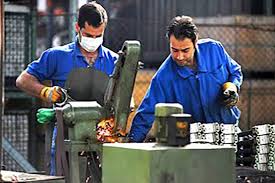 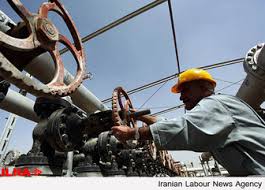 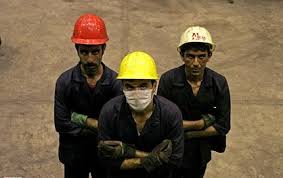 http://injection.blog.ir                      s.ehsan.karimi@gmail.com
منابع
قانون کار جمهوری اسلامی ایران،1386.
کاباران زاده،محمد رضا. دادخواه.روابط کار و روابط صنعتی.انتشارات شهرآشوب، 1385.
خوشکار، علیرضا .پیمایش عوامل اجتماعی فرهنگی موثر بر اختلافات کارگری و کارفرمایی در ایران ،1390.
با تشکر از حسن توجه شما
http://injection.blog.ir                      s.ehsan.karimi@gmail.com